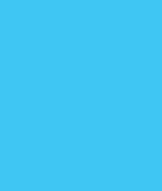 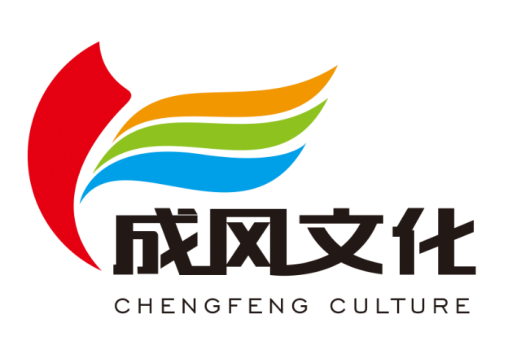 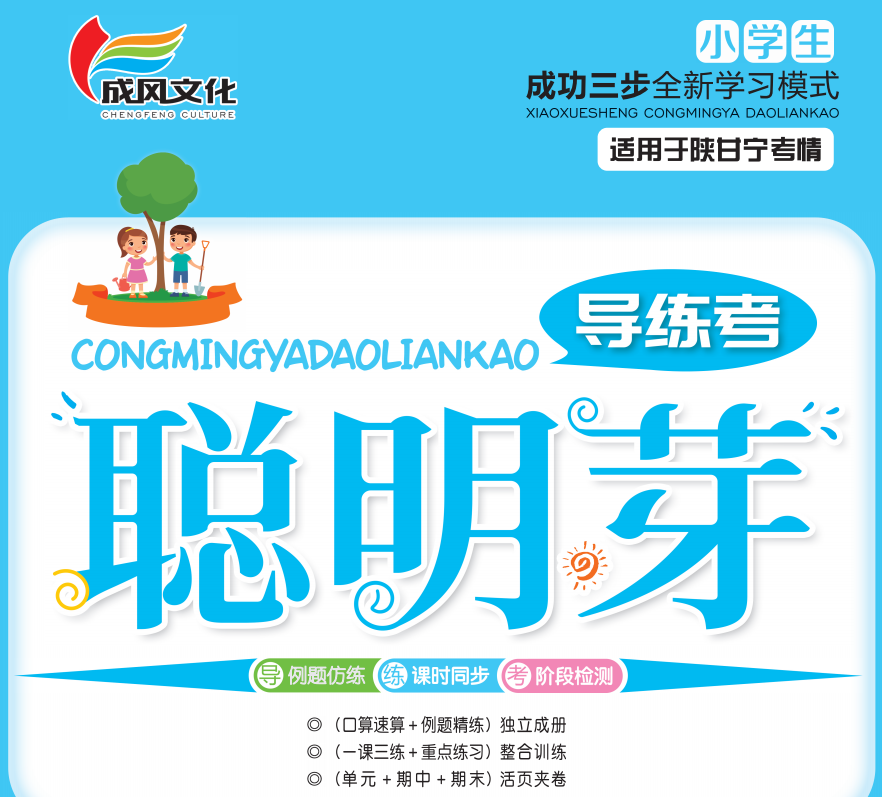 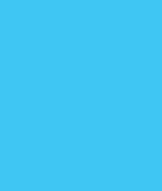 7小数的初步认识
第3课时简单的小数加、减法
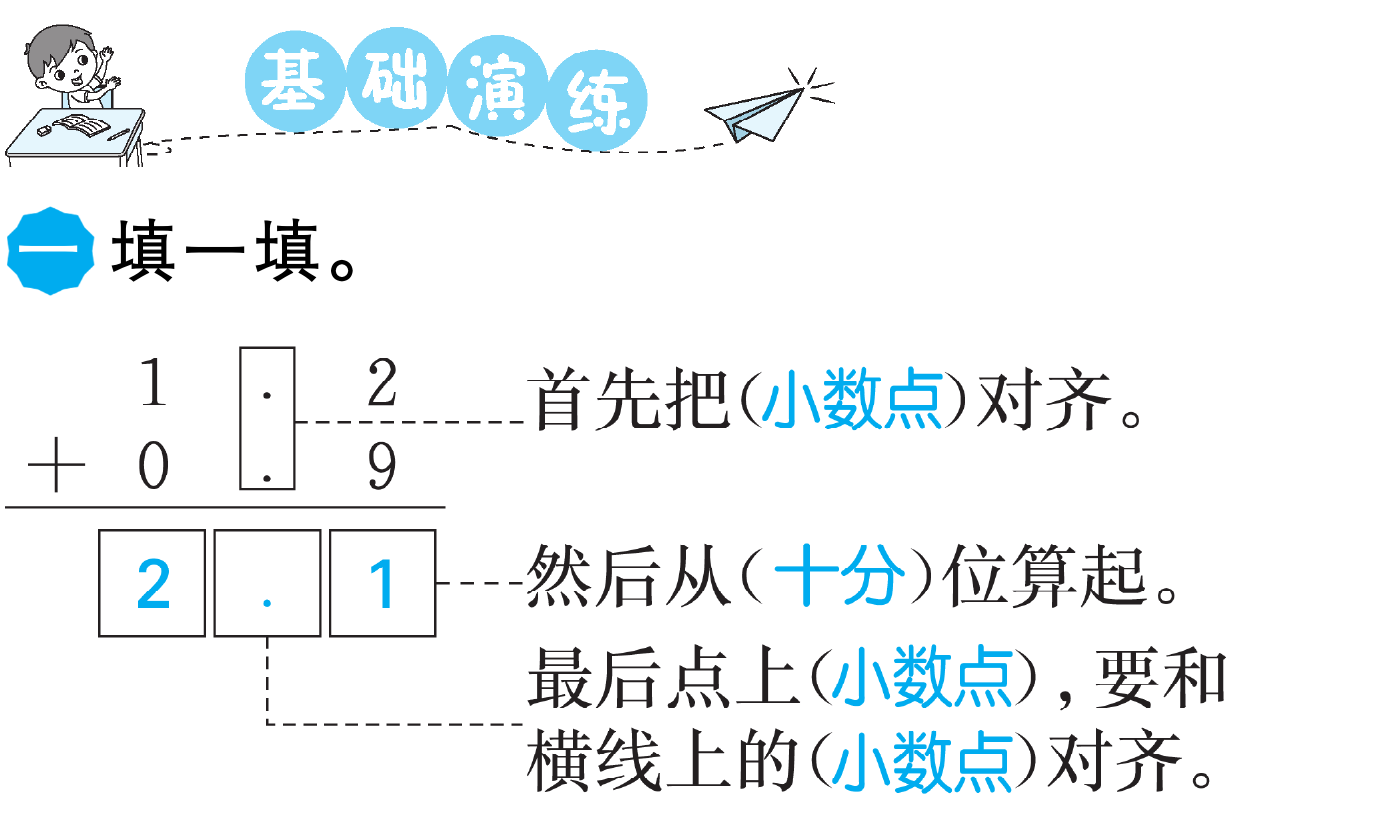 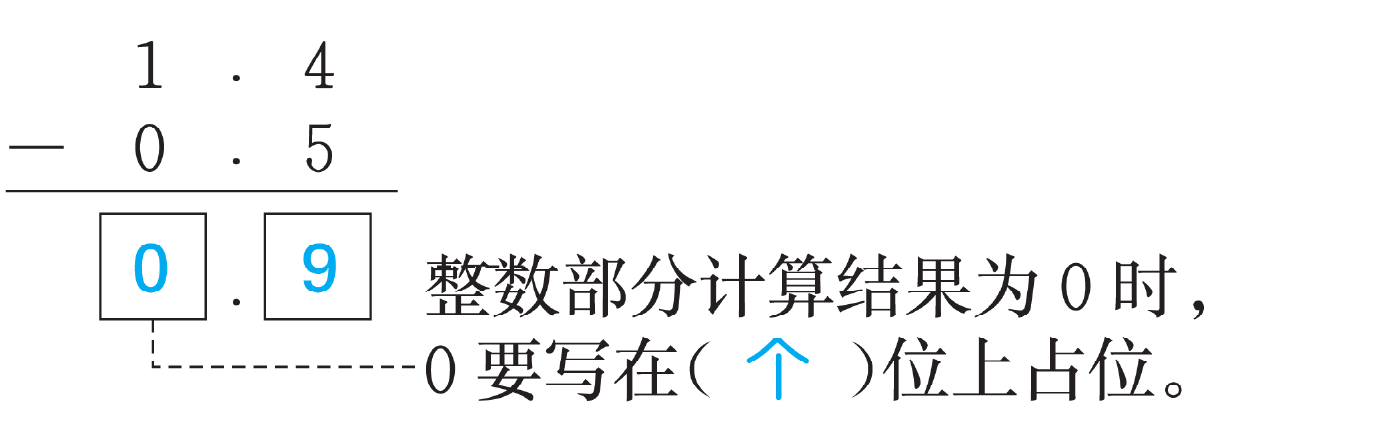 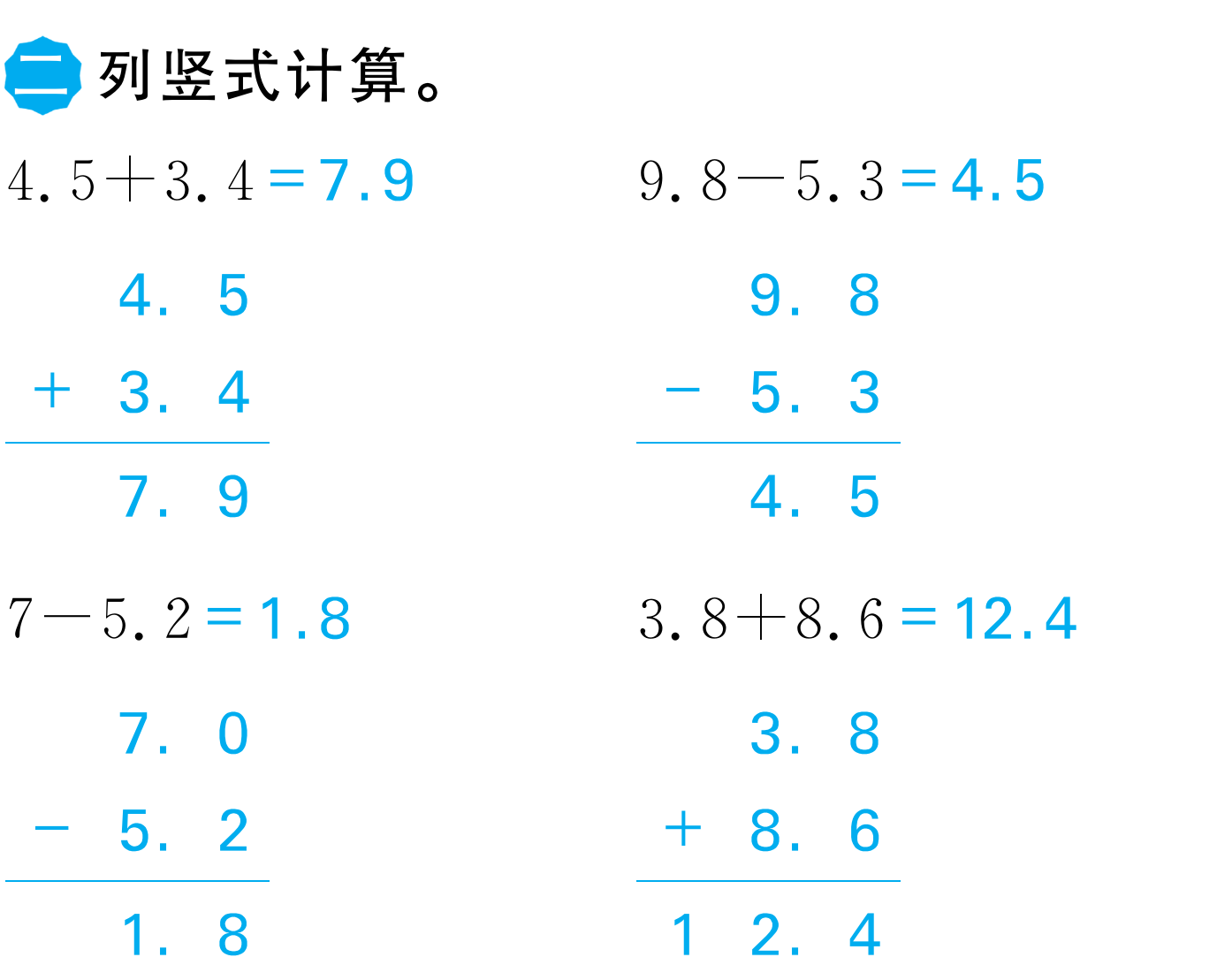 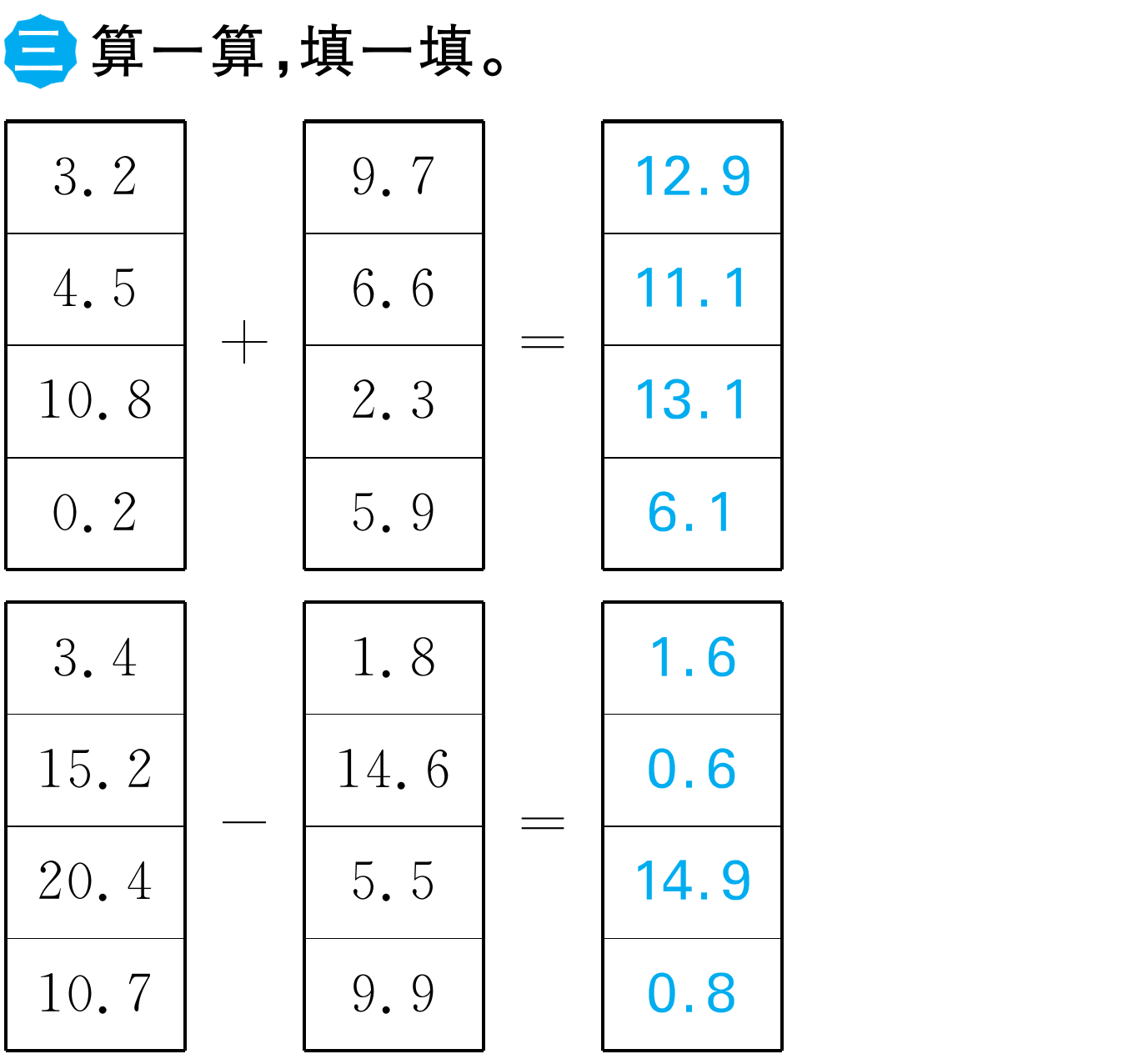 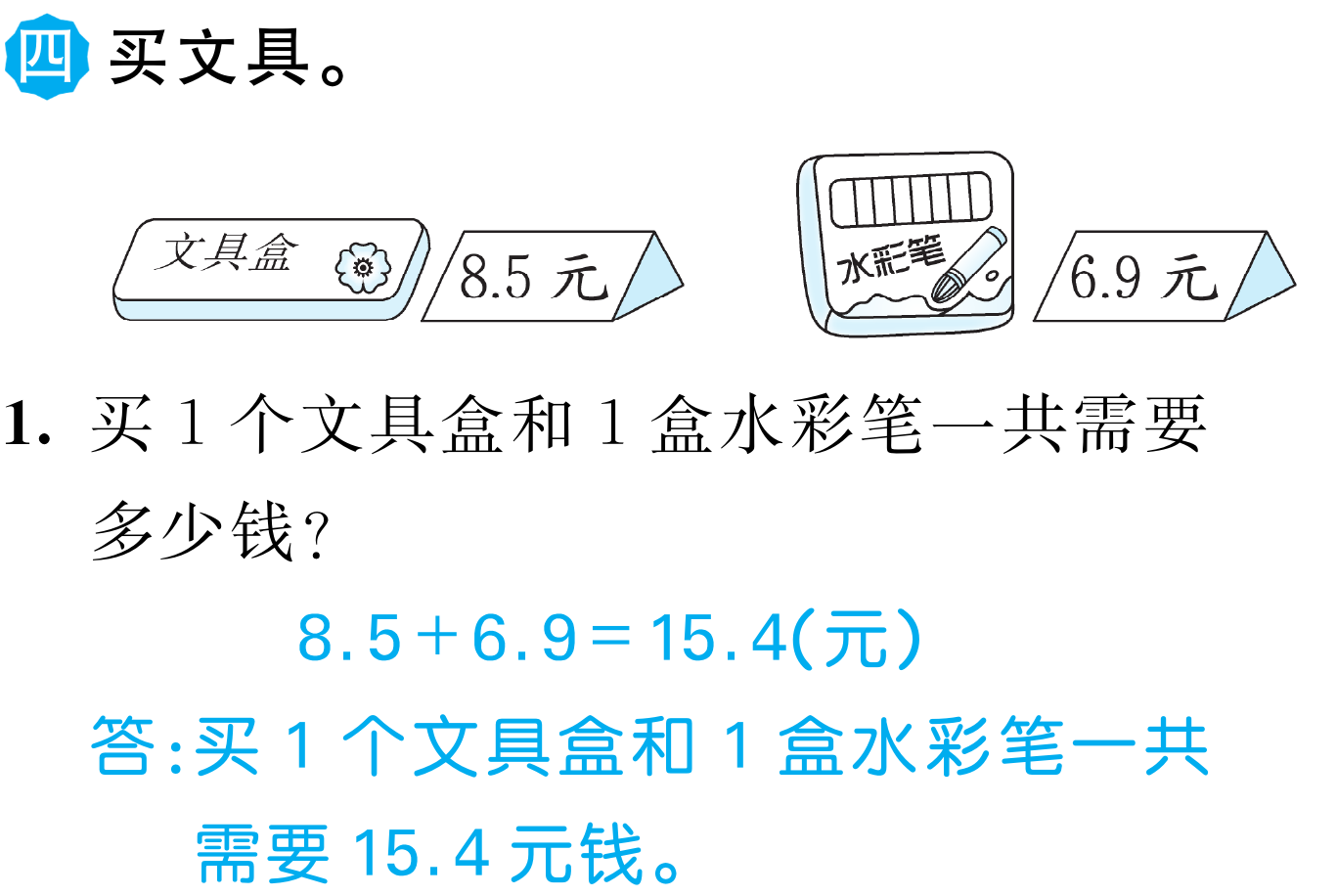 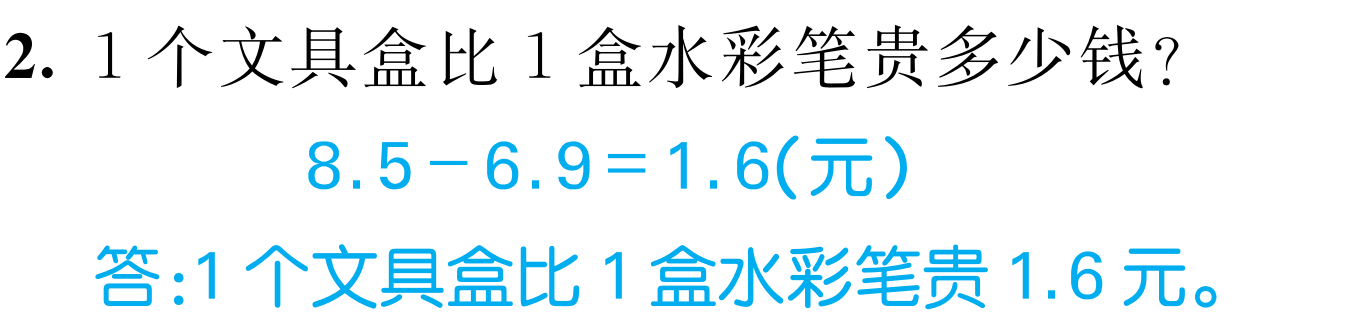 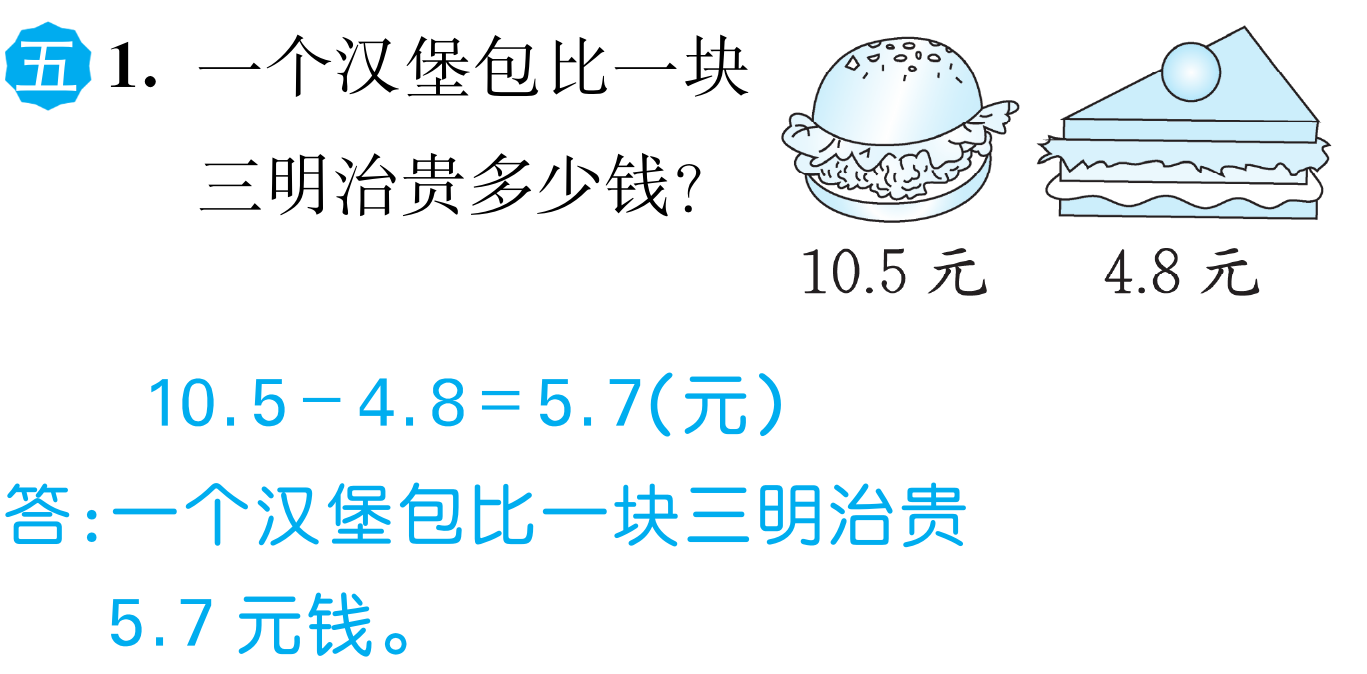 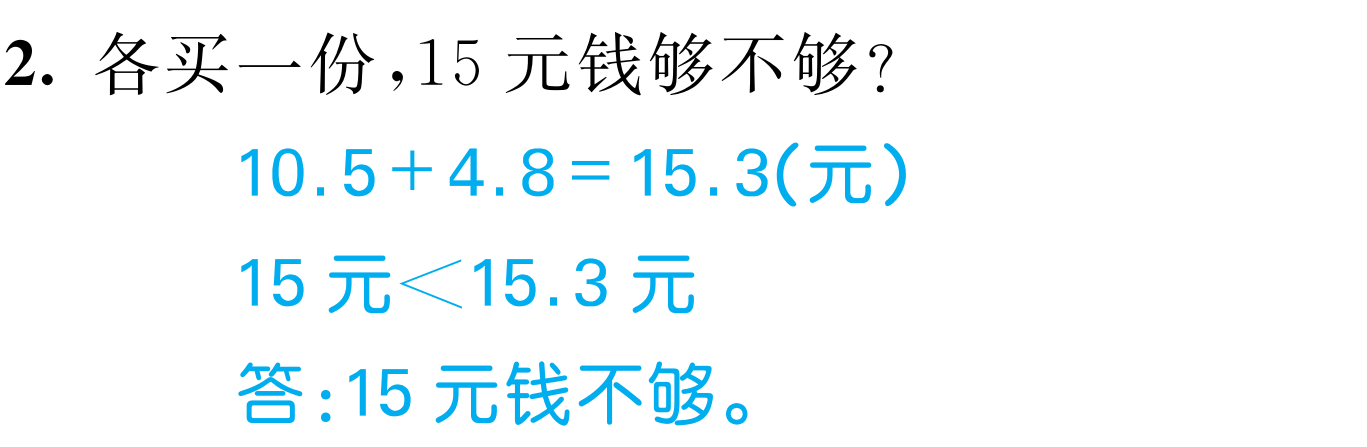 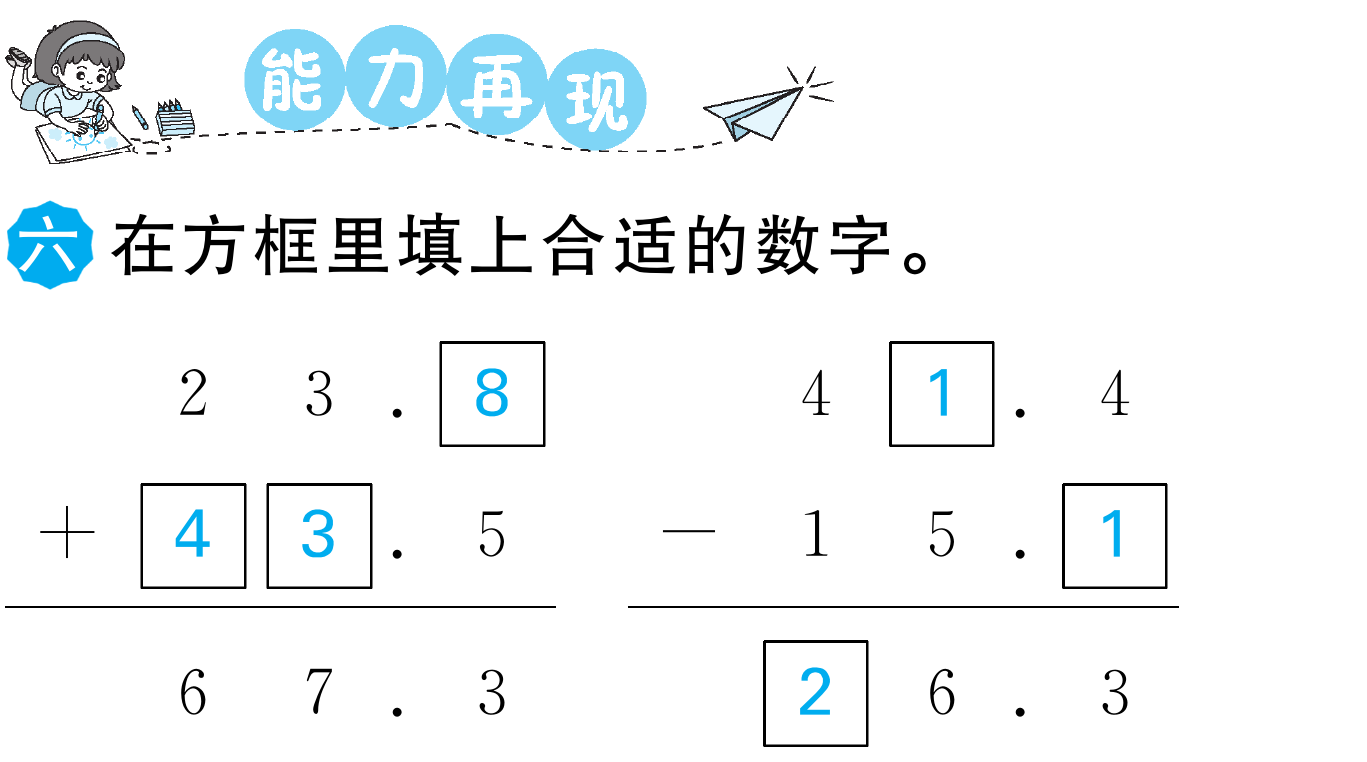 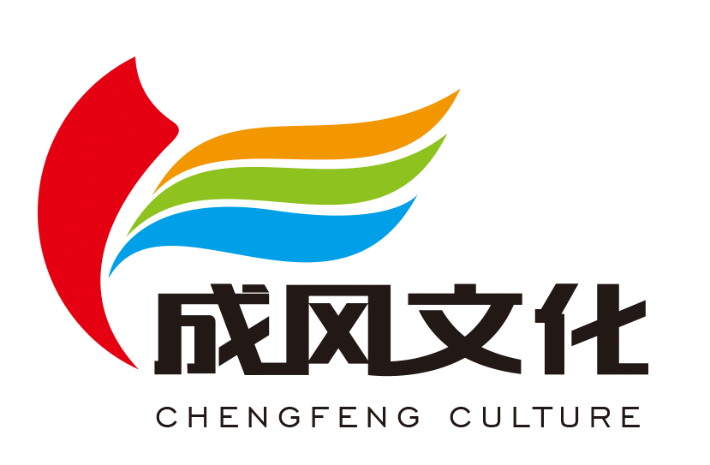 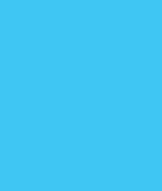 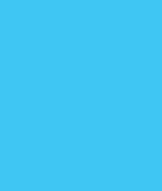 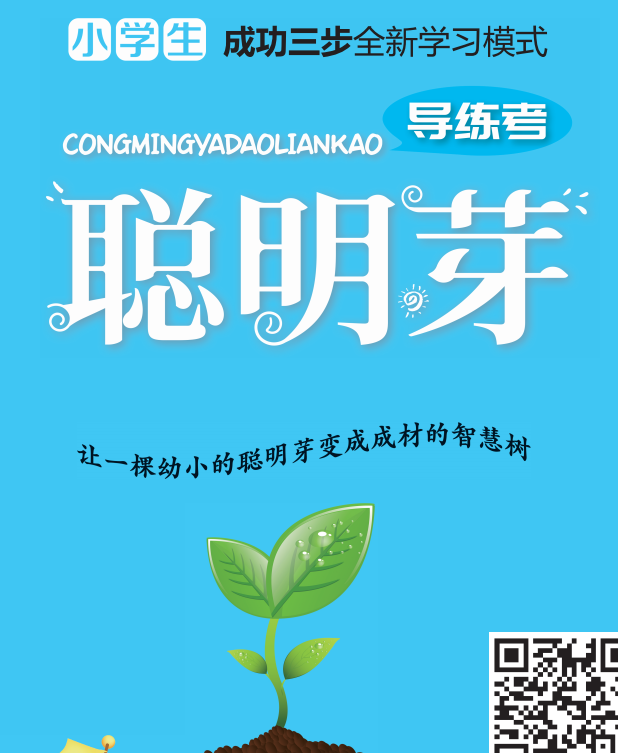 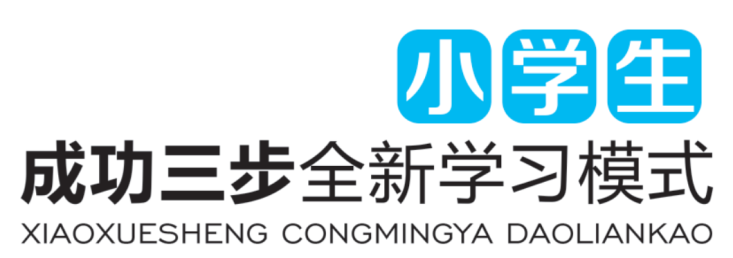 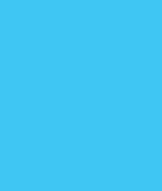 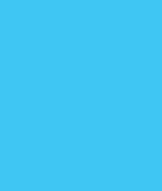